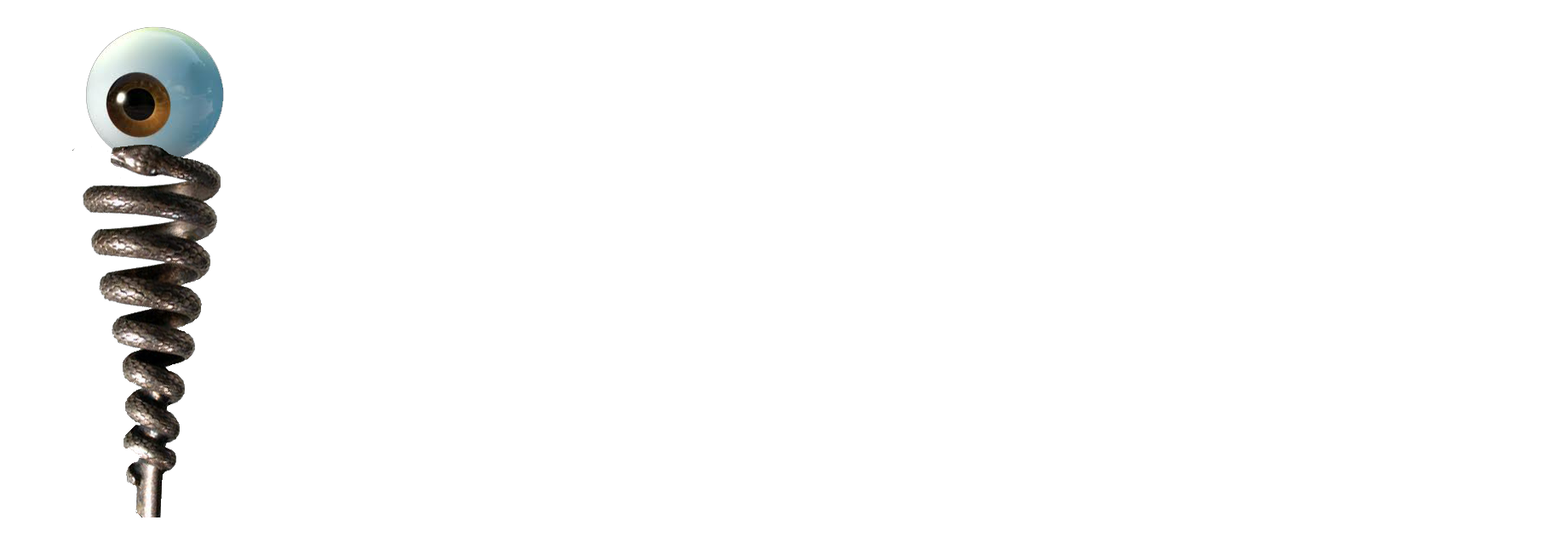 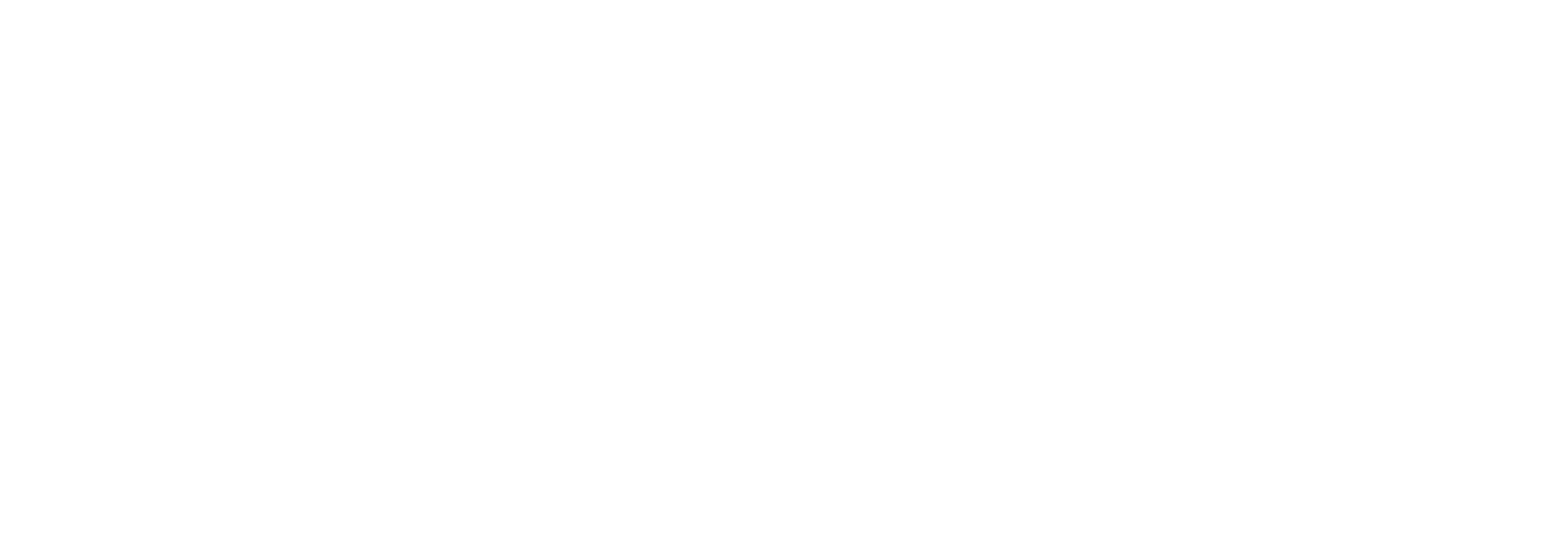 Presented by Drew Wasem
Contributors: Alex Gouaillard
And Andrew Wasem
Contents

Progress since last meeting
Alpha 8
Beta
September Meeting
Questions Comments
Progress

Migration of GDCM into ITK 100%
Errors 
Mac and Linux
Windows XP and 7
Gerrit Patch 1549
Re-enabled warnings
Progress

System GDCM 2.X 
Proposition to update GDCM in ITK to  GDCM 2.X
Protocol (PACS) 100%
Streaming 45%
RT Stucts 10%
Progress

GDCM 2.X in ITK v4 
Streaming 45%
Protocols (PACS) 84%
System GDCM with ITK v4
Alpha 8

GDCM 2.x Integrated into ITKv4

   Fixing
Third party Module with System install
ICC compilers
ITK Internal and System GDCM
Beta

Streaming
Reading and writing
Jpeg2000, Raw, ??????

PACS support 
Green Dashboards
Start ITK Layer
Some Reviews
September Meeting

Documentation
Users Guide
Developers Guide

RT support

Polishing
Questions and Comments.